Learn Its – Step 13
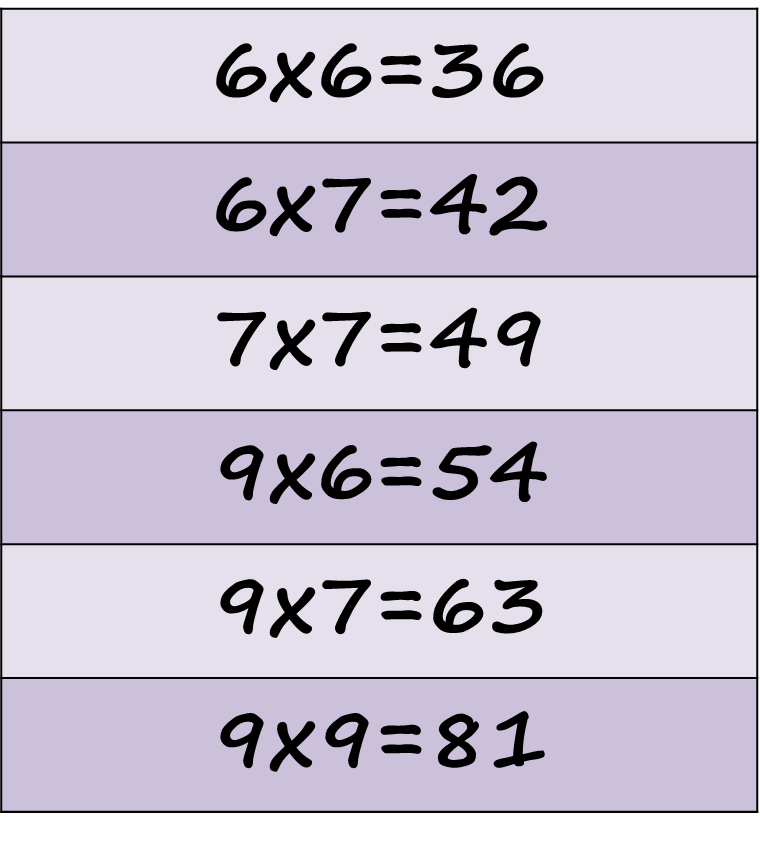 It’s the 
6 Fact Challenge
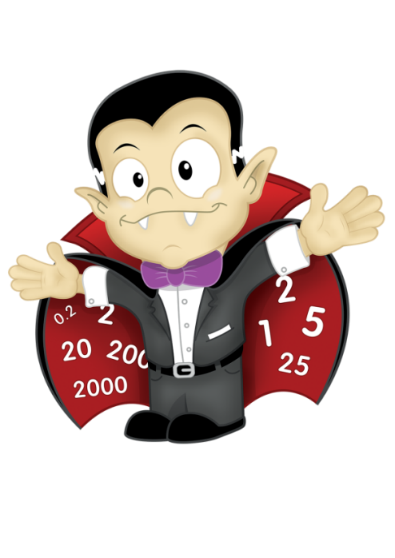 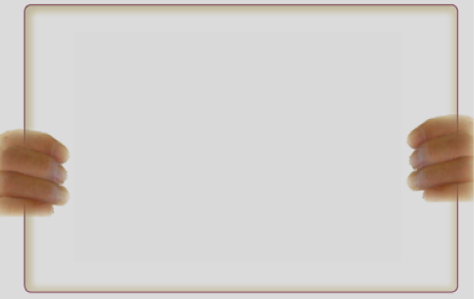 Get your whiteboards ready!!
The 6 Fact Challenge
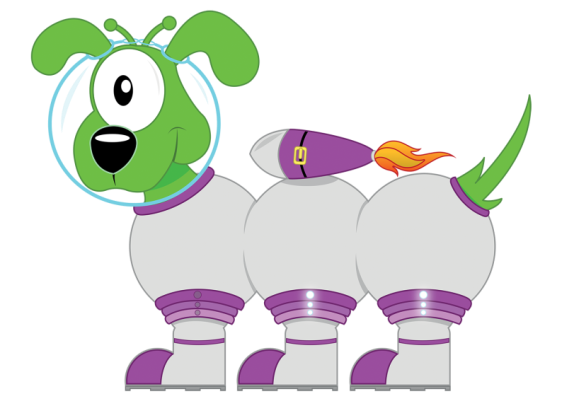 Let’s wire the numbers up!!
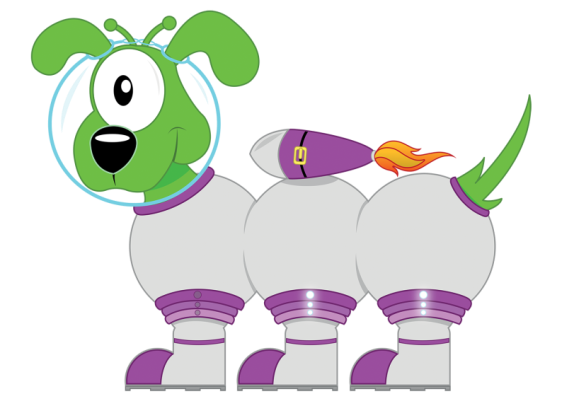 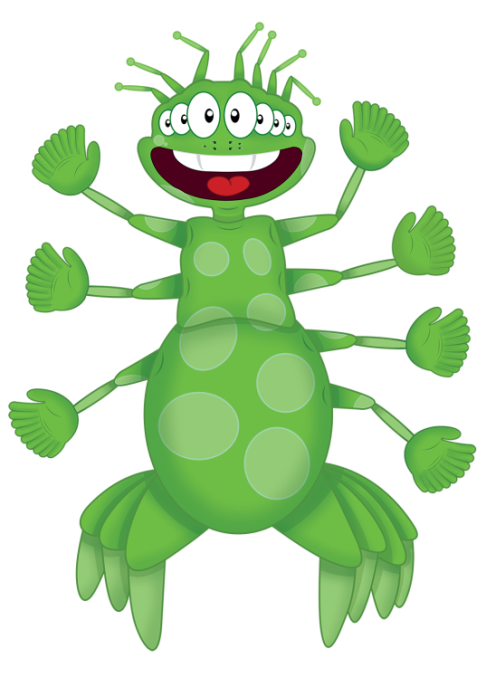 36
x÷
6
6
Let’s wire the numbers up!!
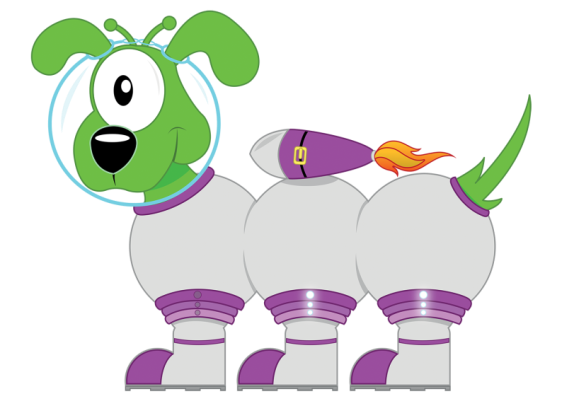 36
x÷
6
6
Let’s wire the numbers up!!
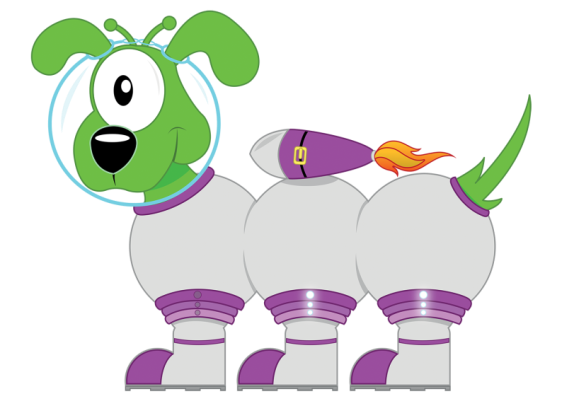 42
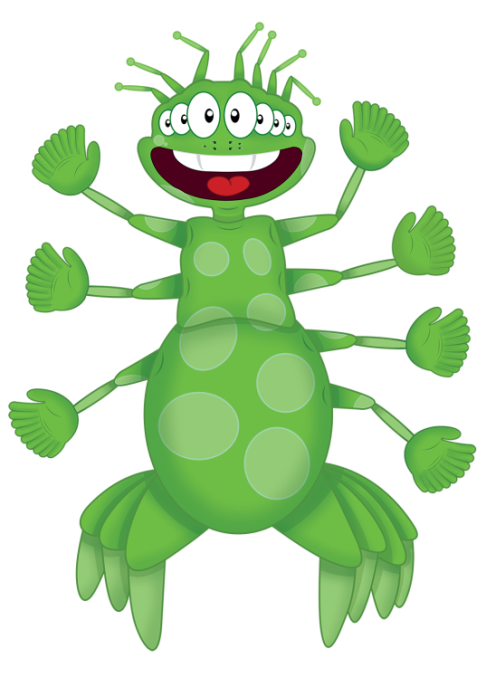 x÷
6
7
Let’s wire the numbers up!!
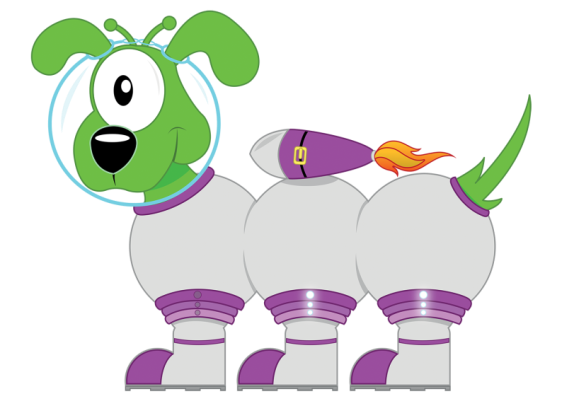 42
x÷
6
7
Let’s wire the numbers up!!
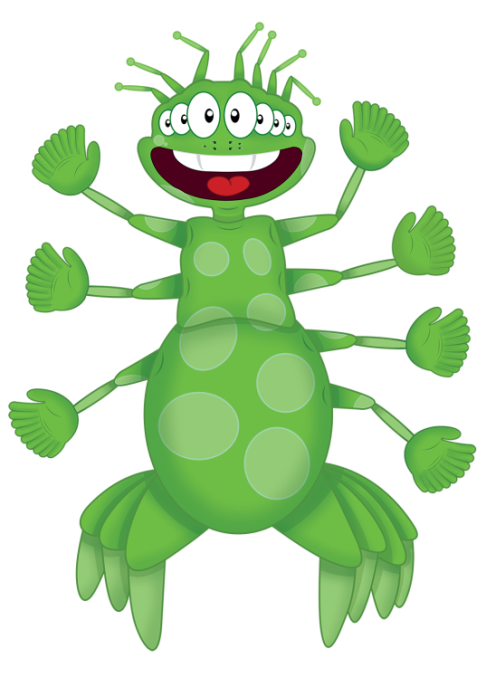 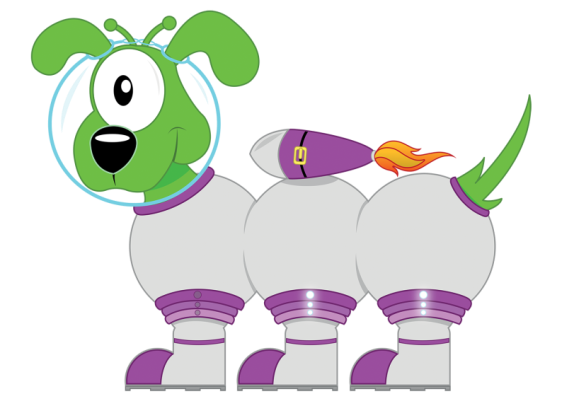 49
x÷
7
7
Let’s wire the numbers up!!
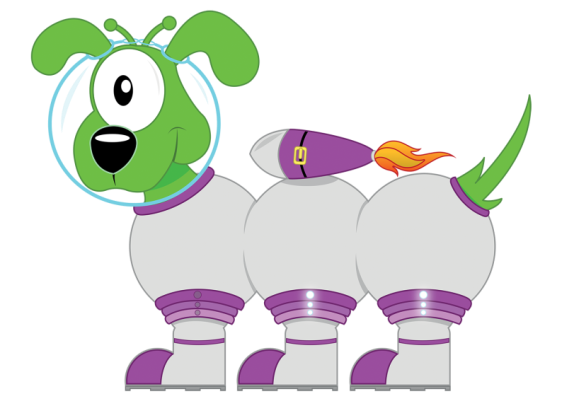 49
x÷
7
7
Let’s wire the numbers up!!
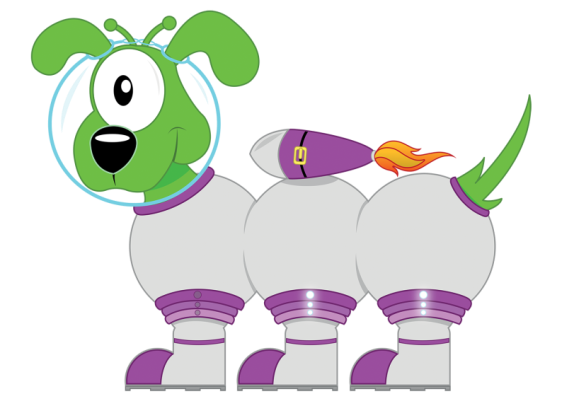 54
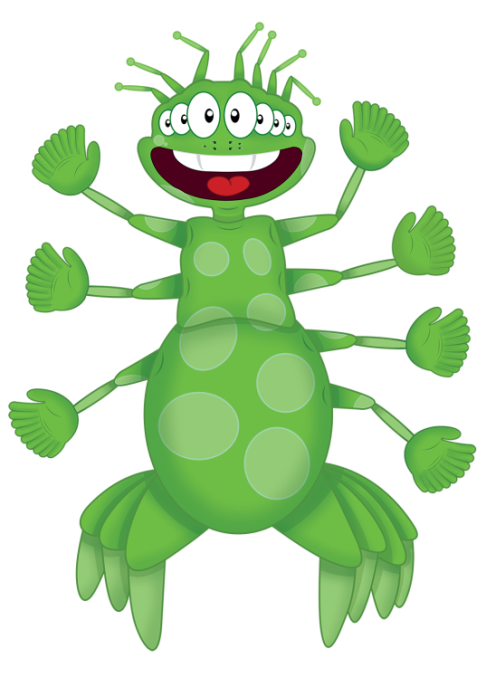 x÷
9
6
Let’s wire the numbers up!!
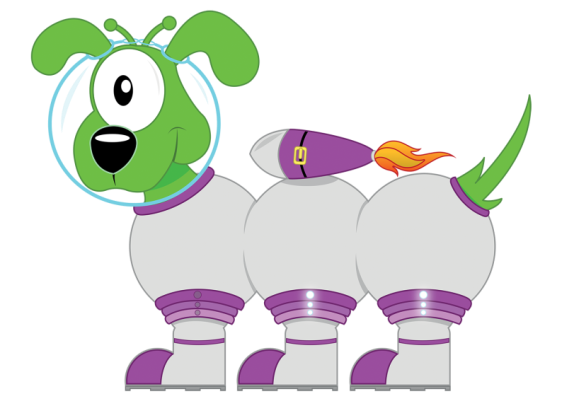 54
x÷
9
6
Let’s wire the numbers up!!
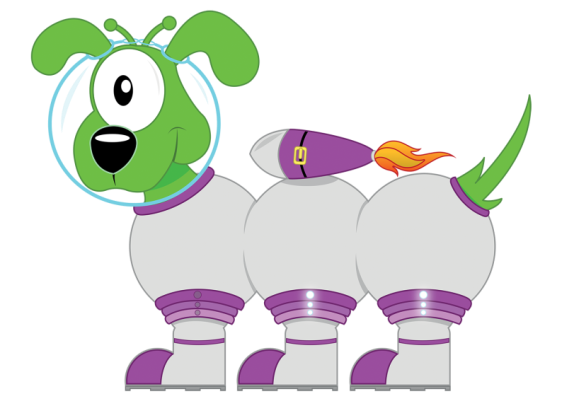 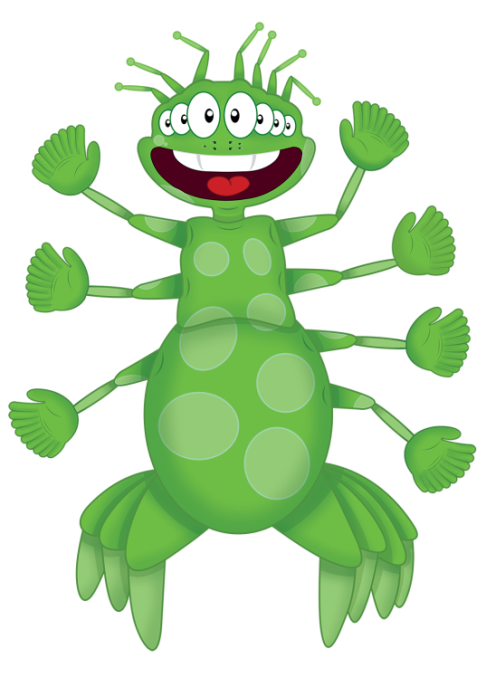 63
x÷
9
7
Let’s wire the numbers up!!
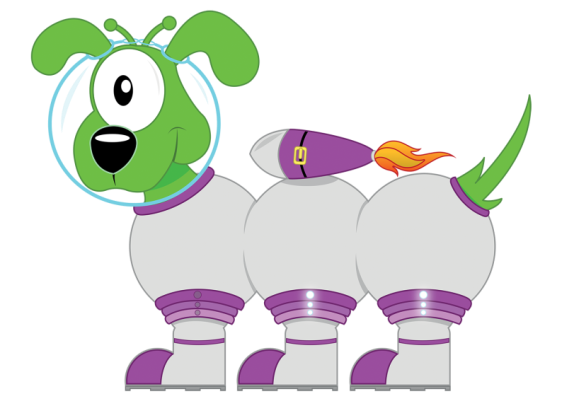 63
x÷
9
7
Let’s wire the numbers up!!
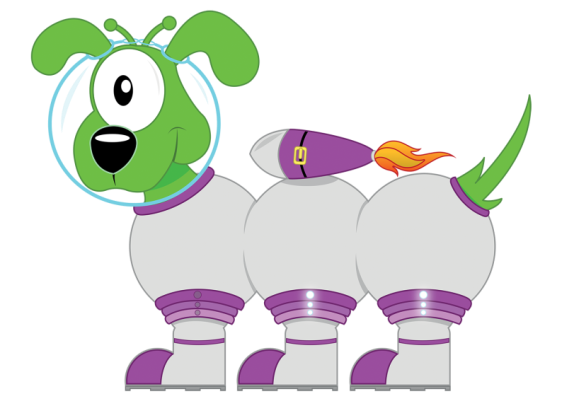 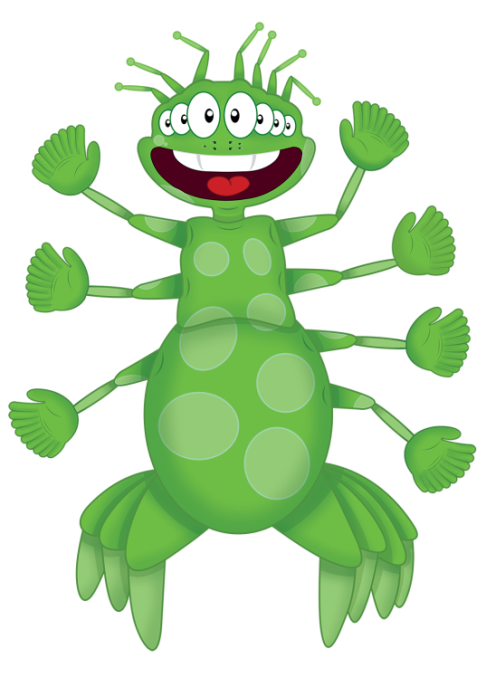 81
x÷
9
9
Let’s wire the numbers up!!
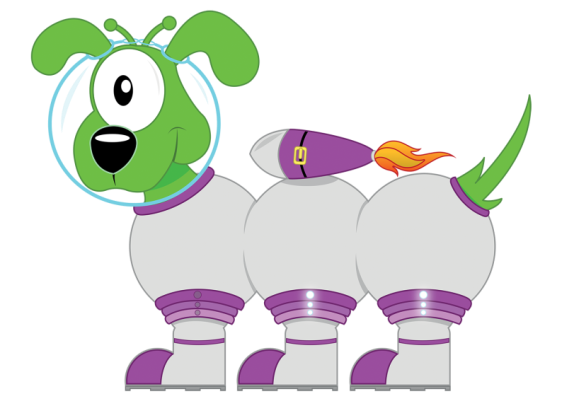 81
x÷
9
9
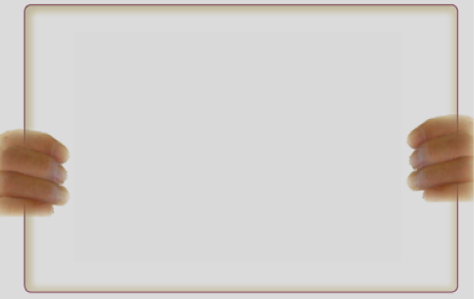 Get your whiteboards ready!!
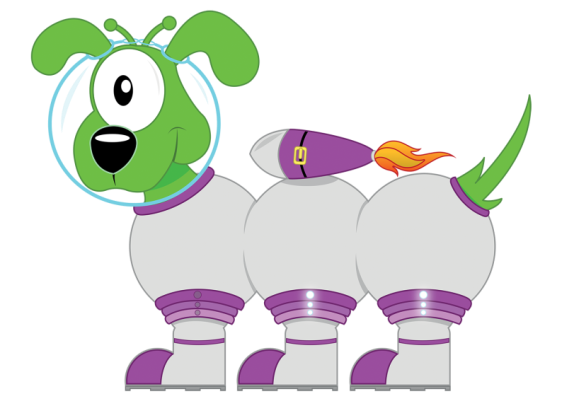 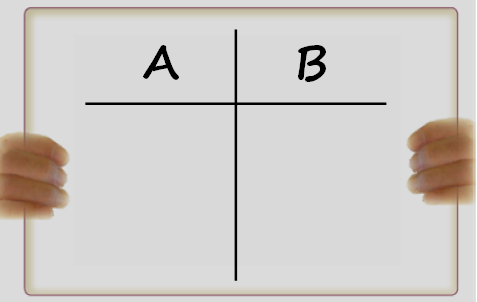 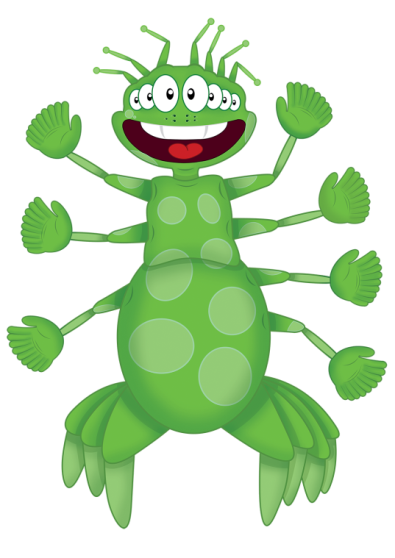 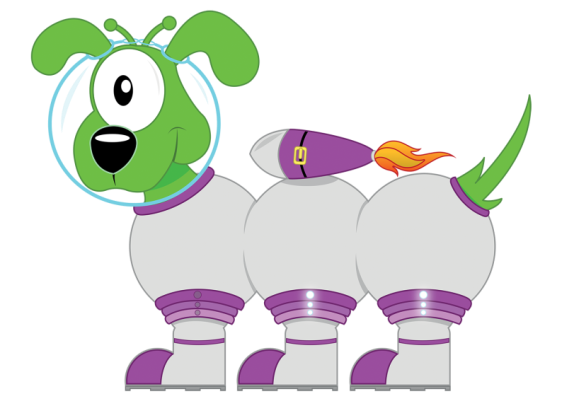 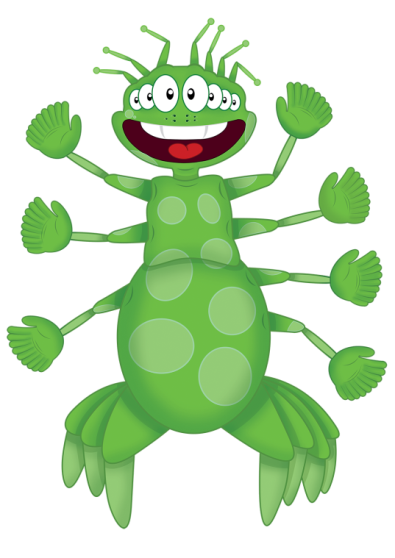 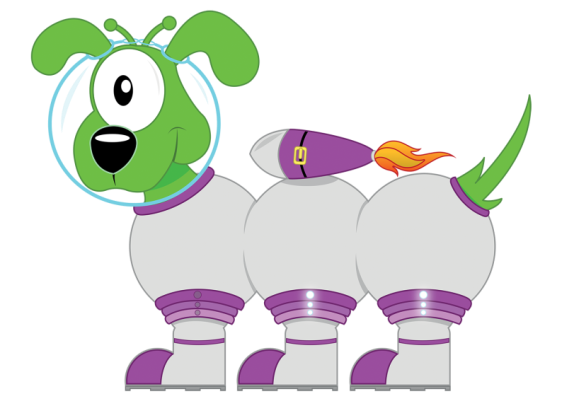 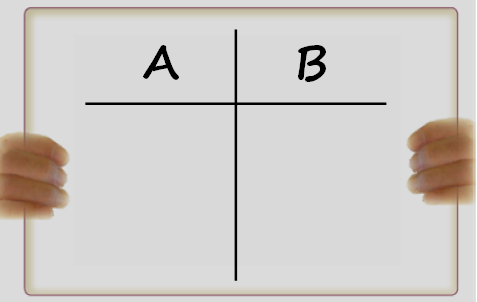 36
81
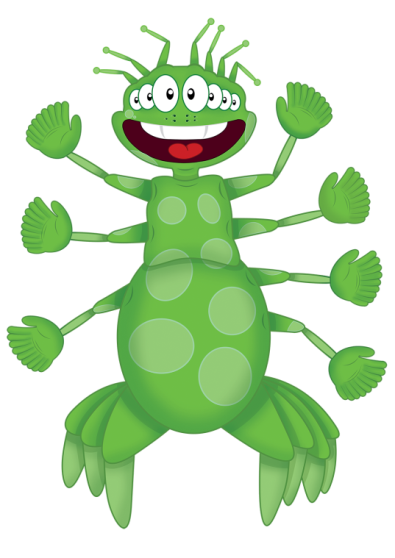 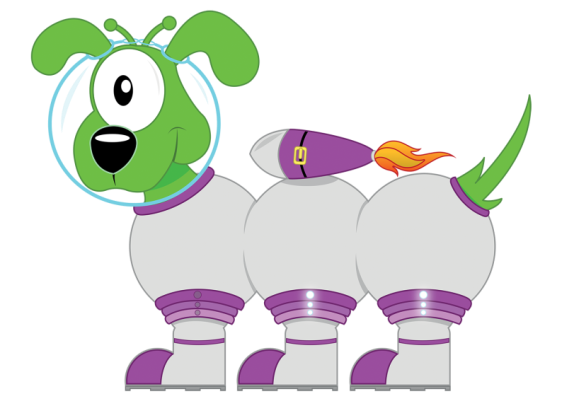 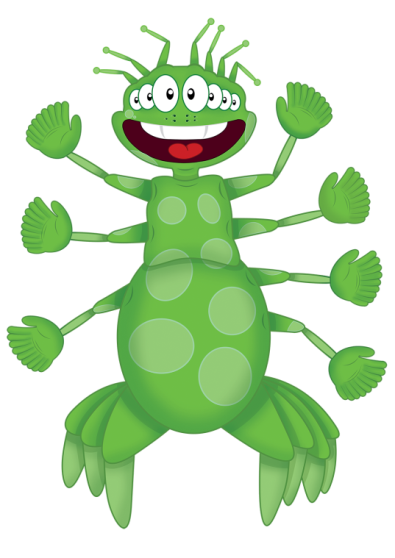 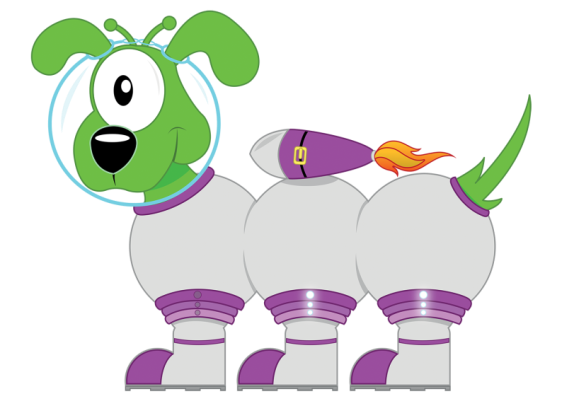 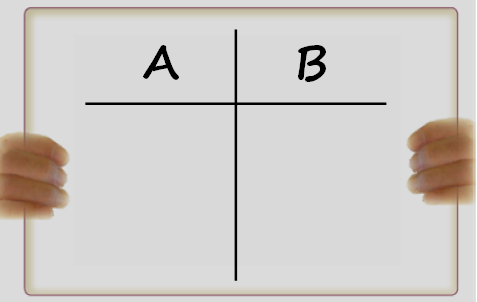 42
63
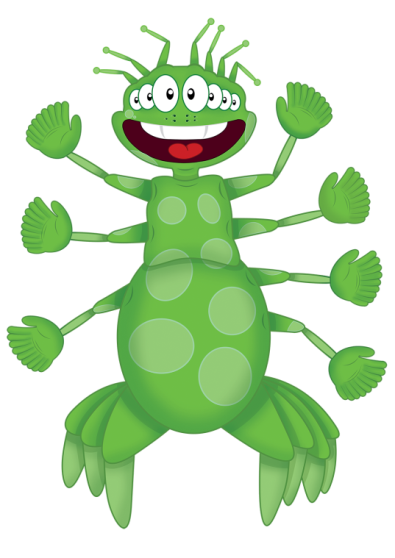 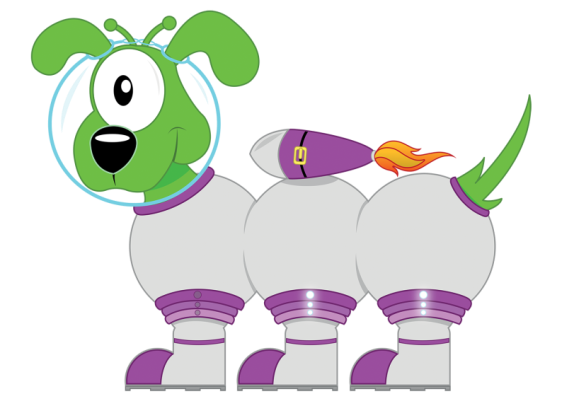 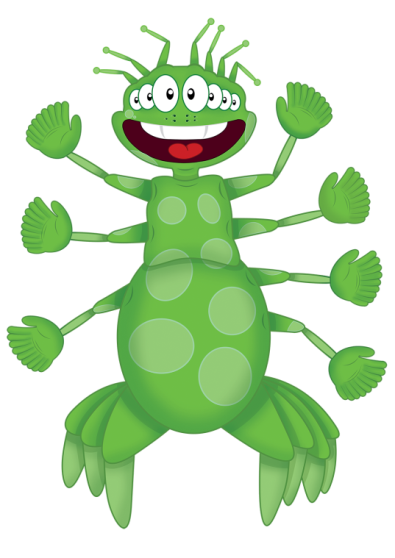 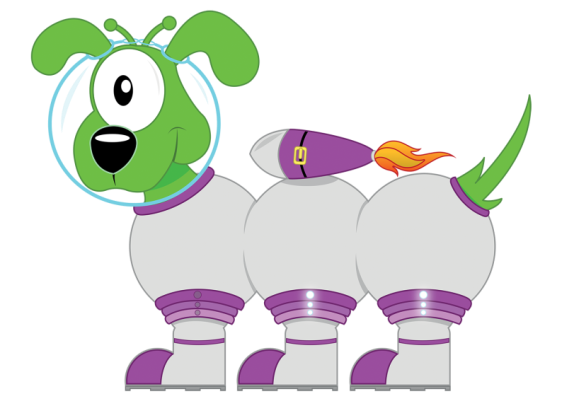 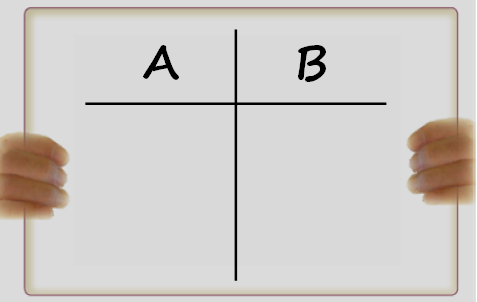 49
54
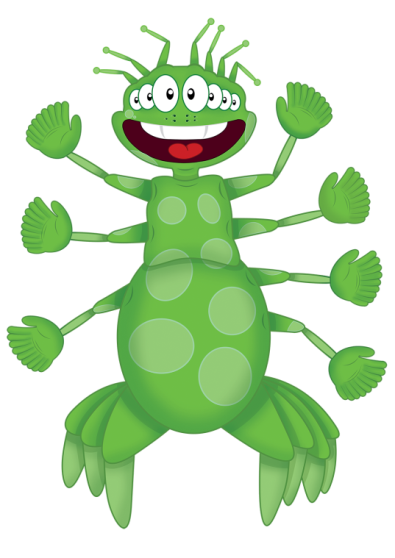 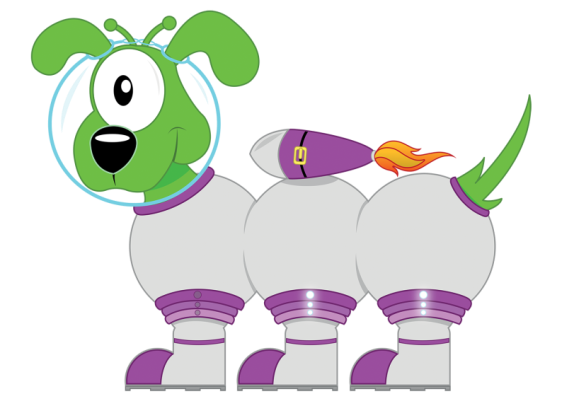 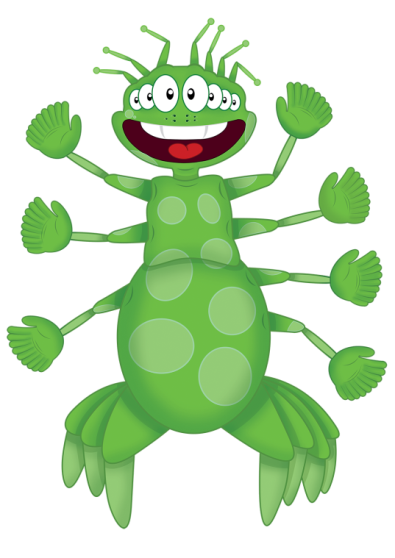 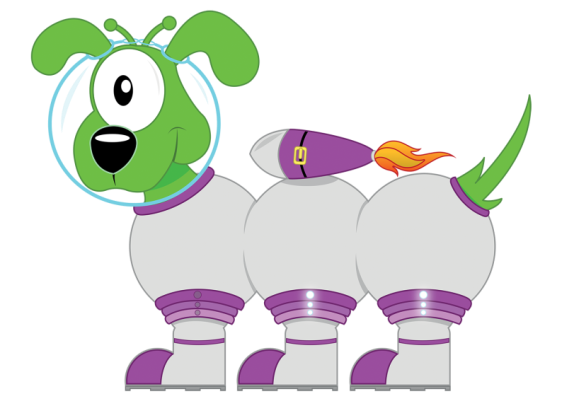 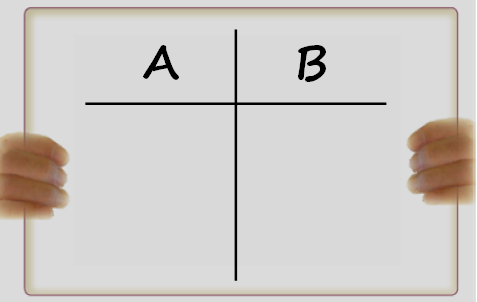 7
7
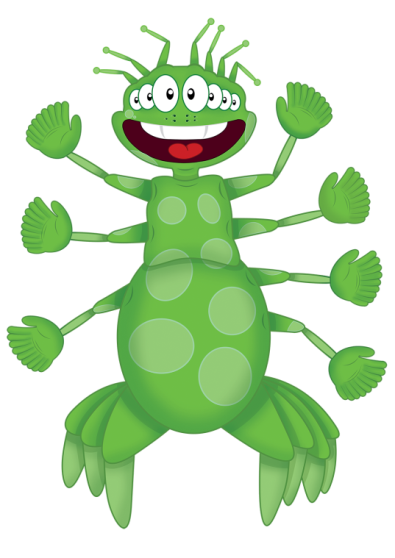 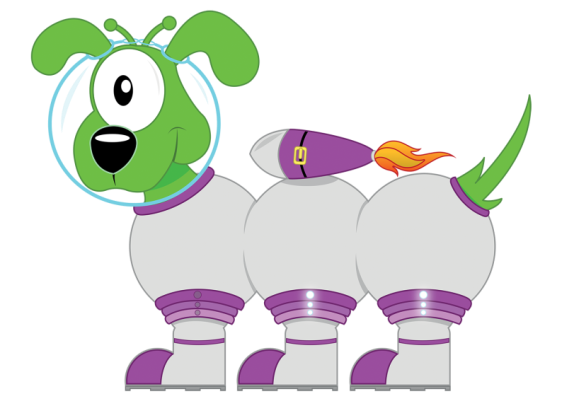 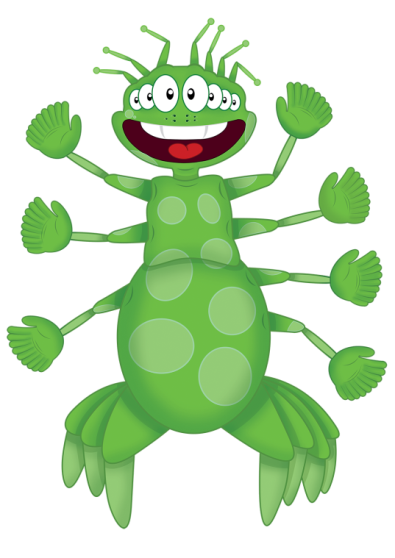 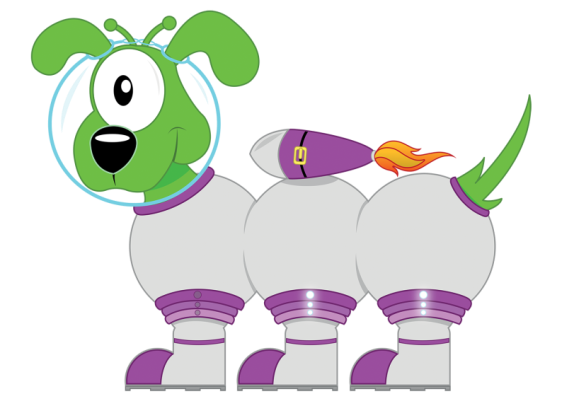 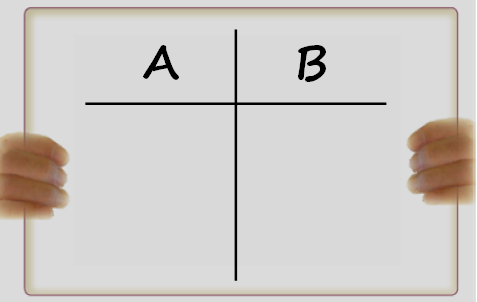 9
9
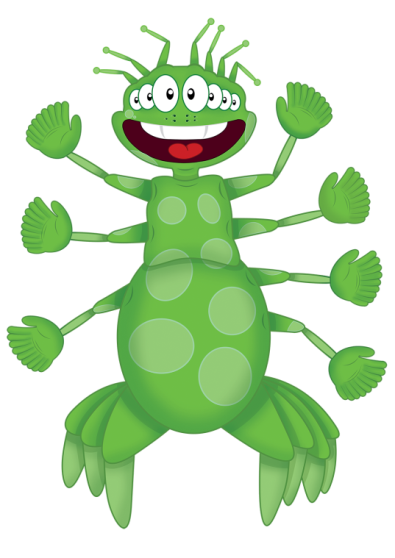 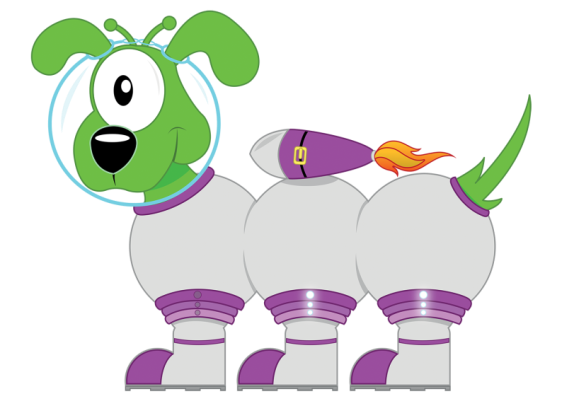 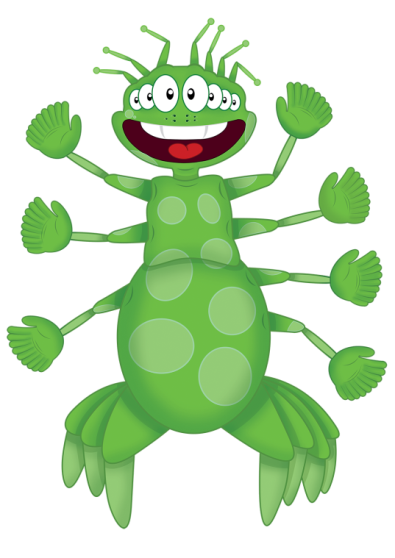 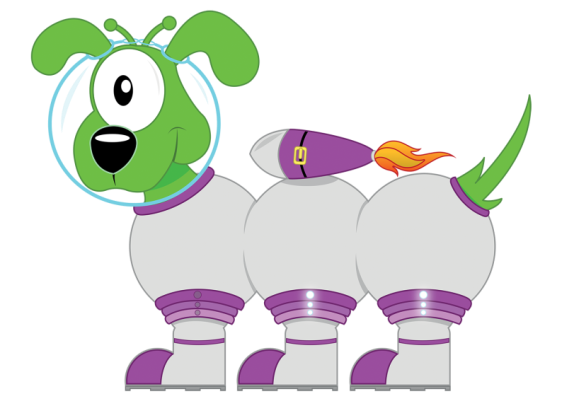 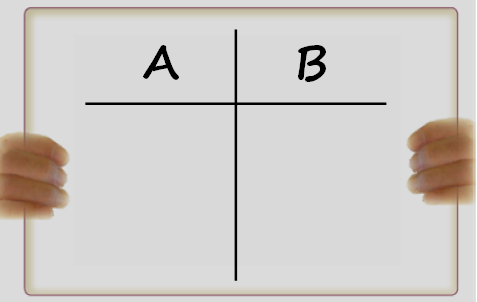 6
7
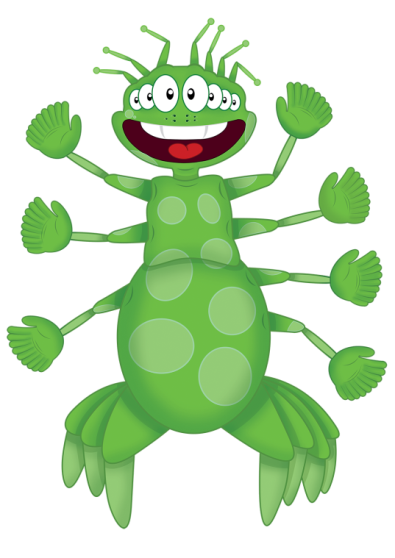 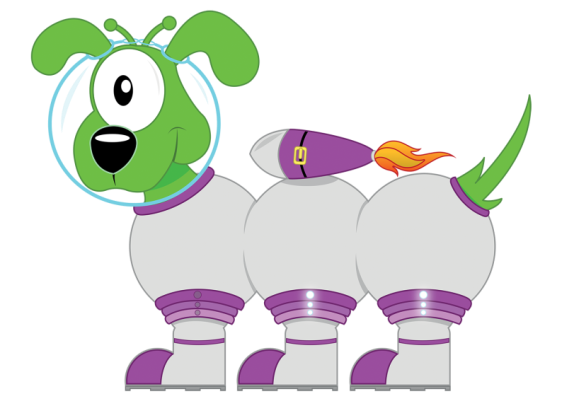 Changing the ‘thing’!
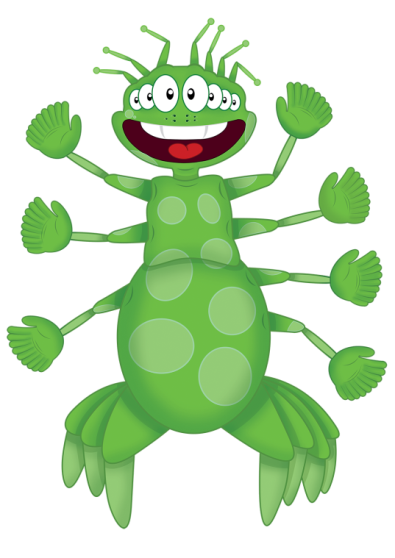 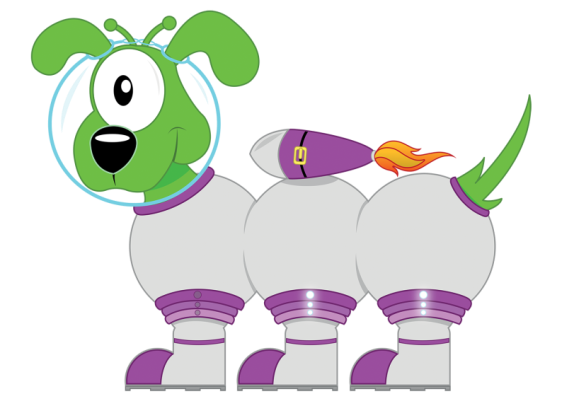 This is 
more challenging!
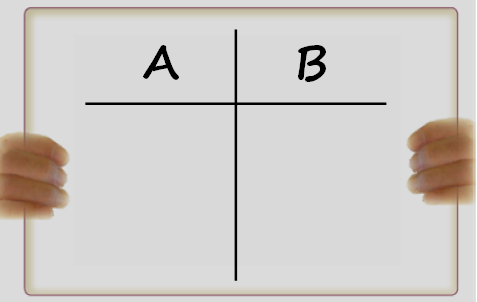 4200
0.54
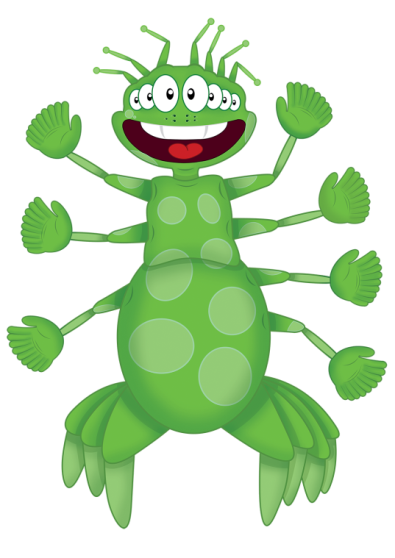 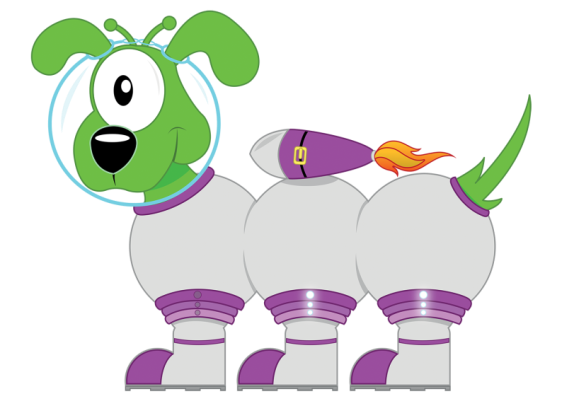 6 x 7 = 42
6 x 7 = 42
7 x 7 = 49
7 x 7 = 49
9 x 7 = 63
9 x 7 = 63
36 ÷ 6 = 6
36 ÷ 6 = 6
49 ÷ 7 = 7
49 ÷ 7 = 7
5.4 ÷ 9 = 0.6
5.4 ÷ 9 = 0.6
How many questions can you answer in 12 seconds!!
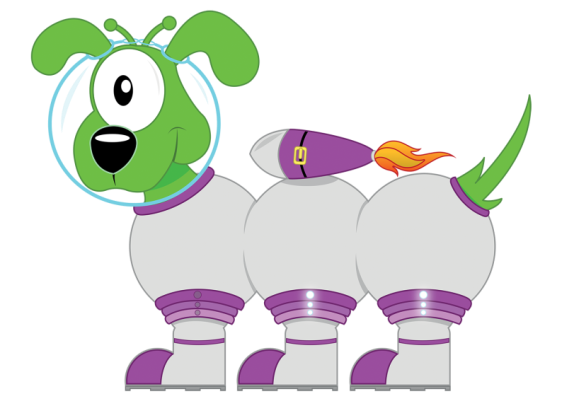 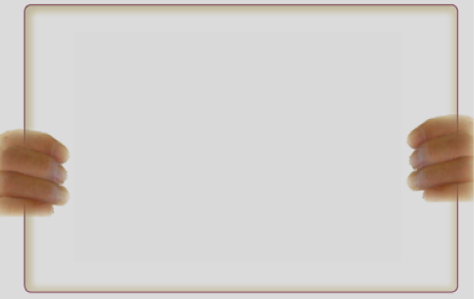 Get your whiteboards ready!!
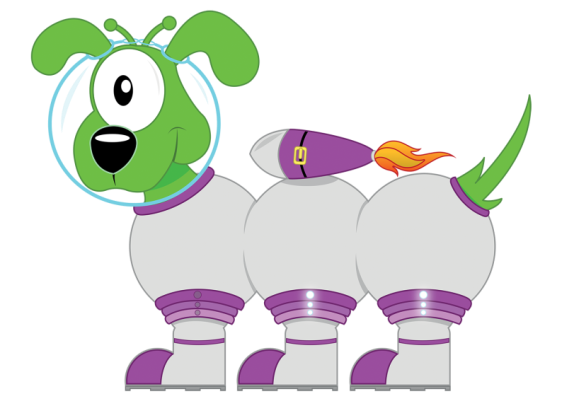 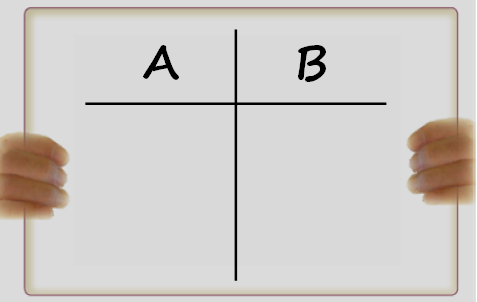 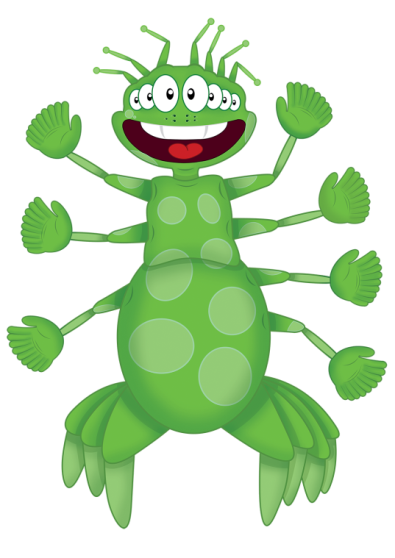 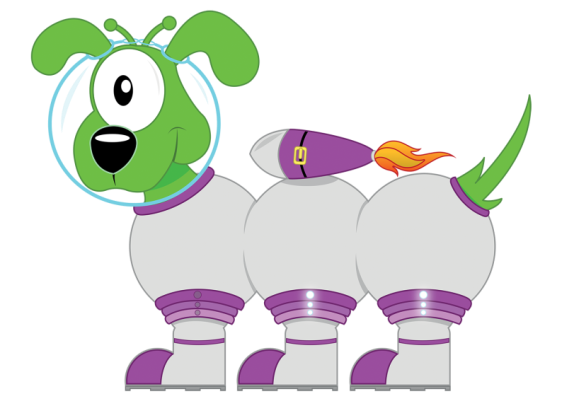 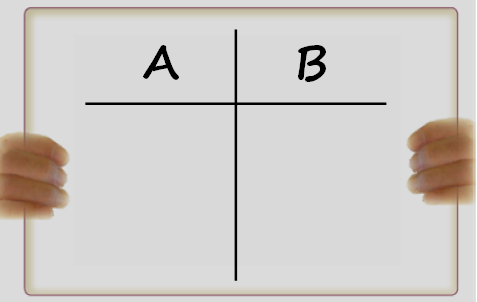 Time’s up!
9x9
42÷6
9x   =63
49÷  =7
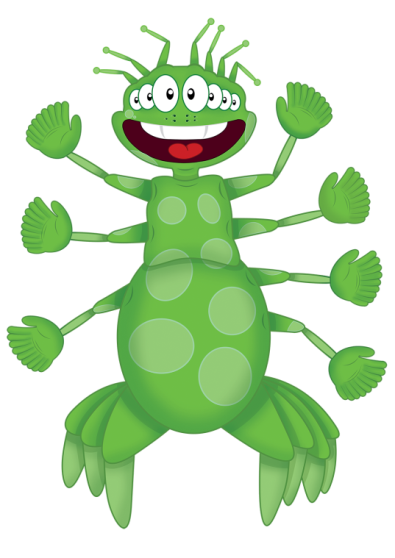 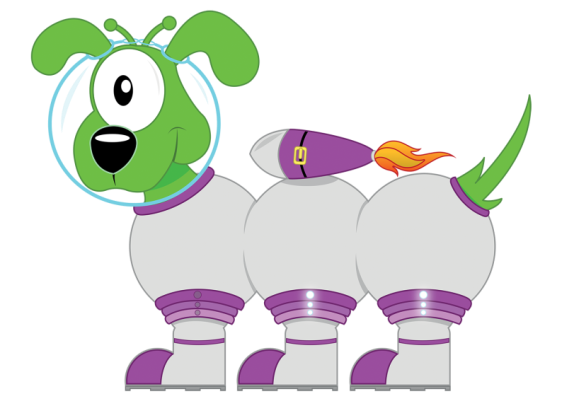 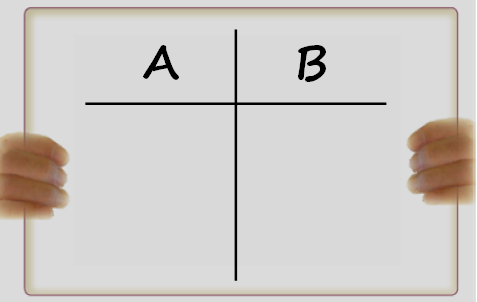 81
7
7
7
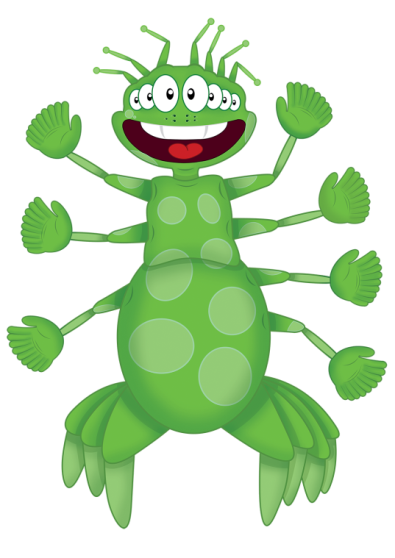 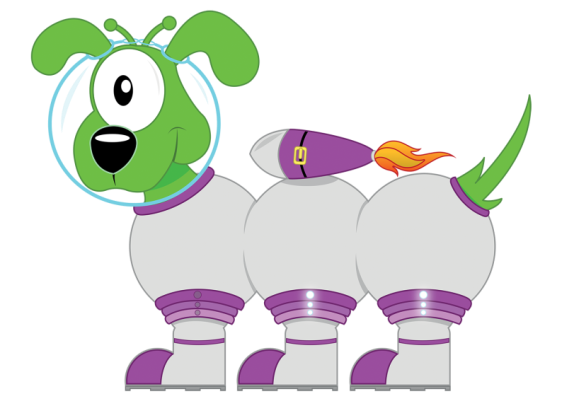 Let’s try that again.
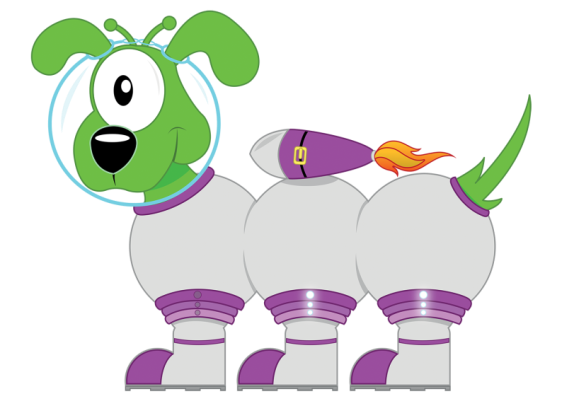 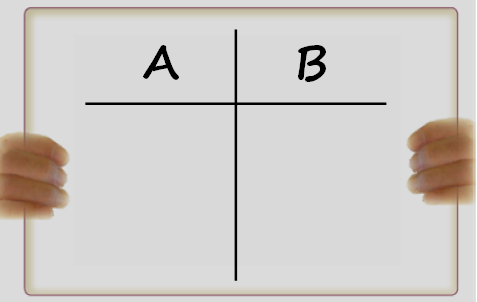 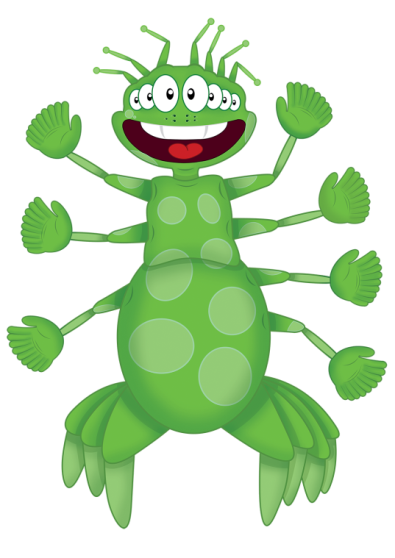 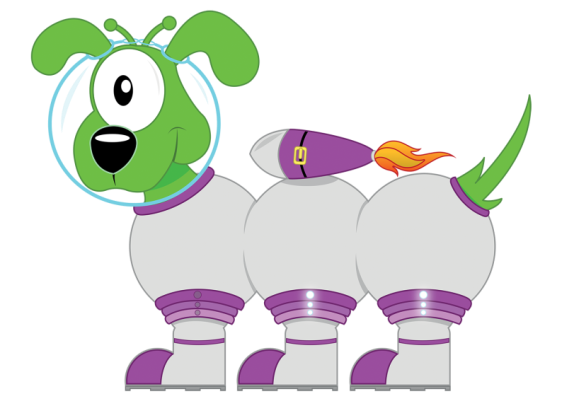 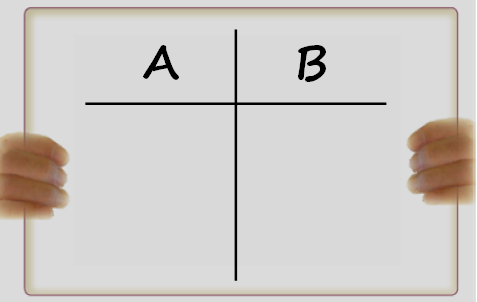 Time’s up!
9x6
36÷6
7x   =63
42÷   =7
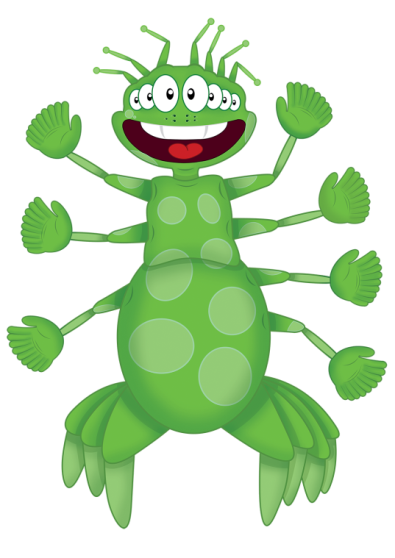 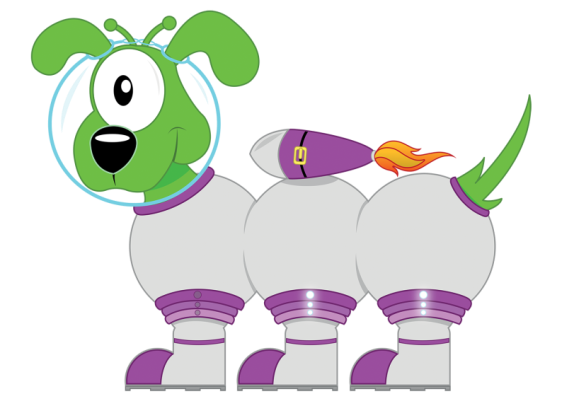 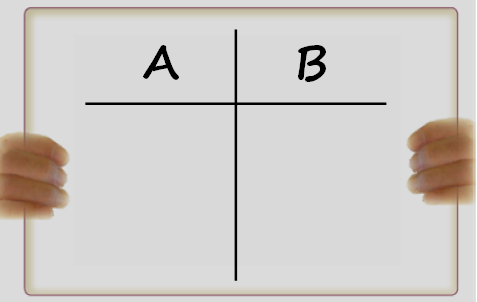 54
6
9
6
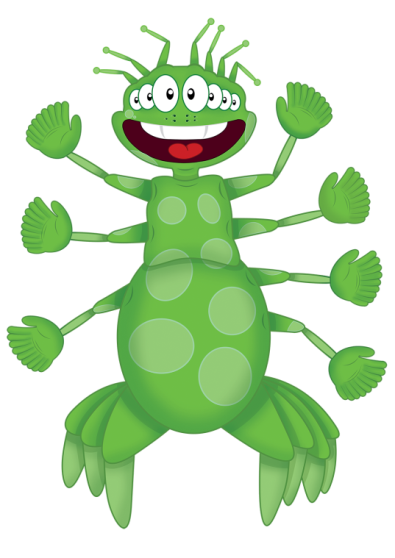 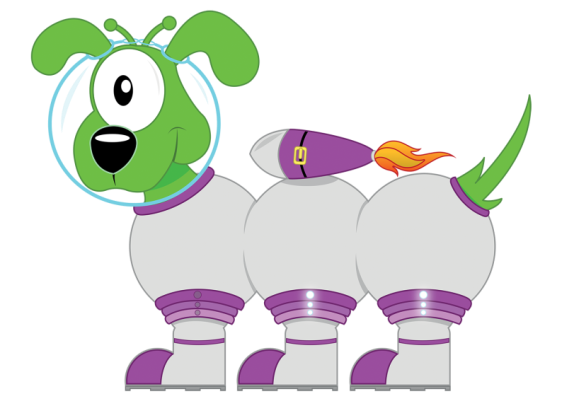